Торжественное открытие акции
«Собери макулатуру – помоги накормить животных»
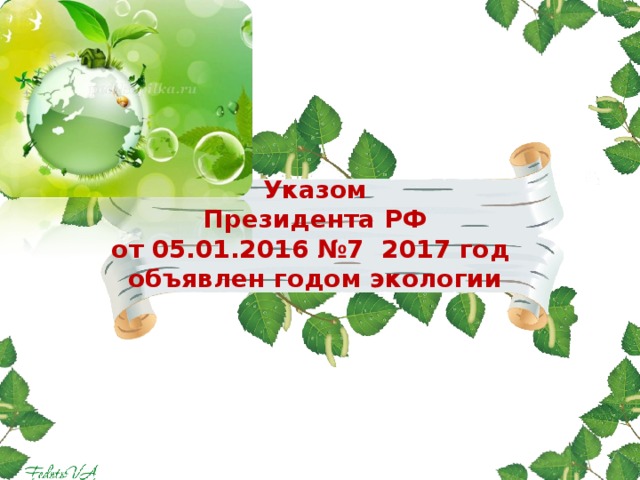 Эмблемой Года экологии в России, стал собирательный растительный узор. Эмблема представляет одновременно богатство, уникальность объектов природы и усилия по её охране.
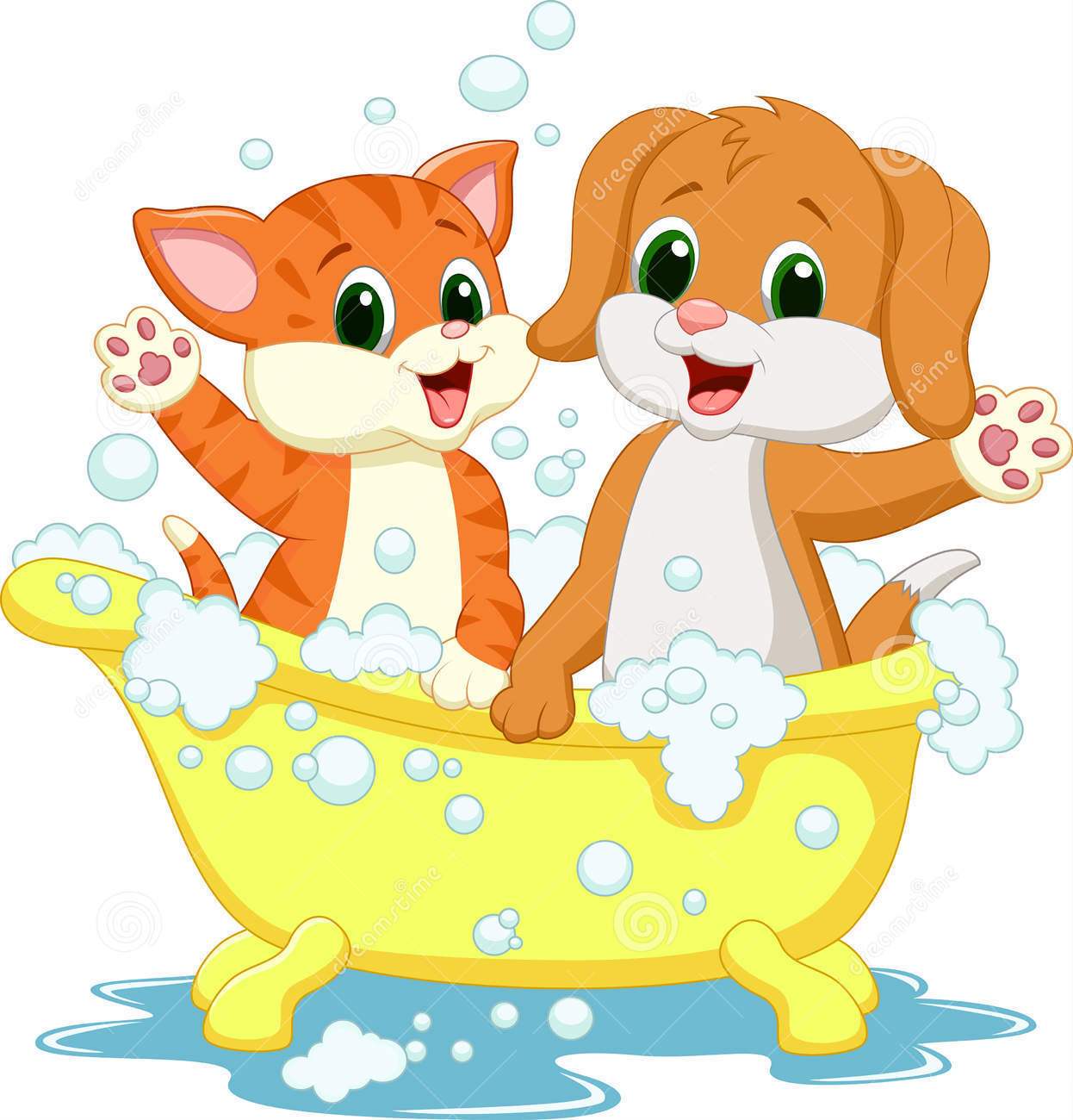 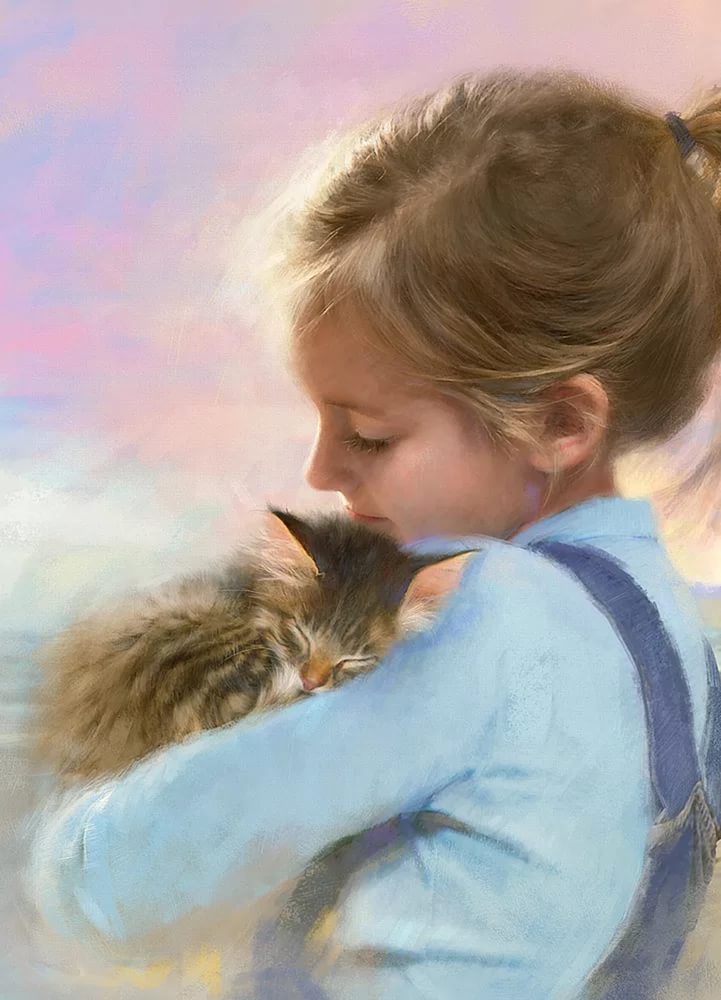 Всероссийский конкурс        
    «Усатый - полосатый
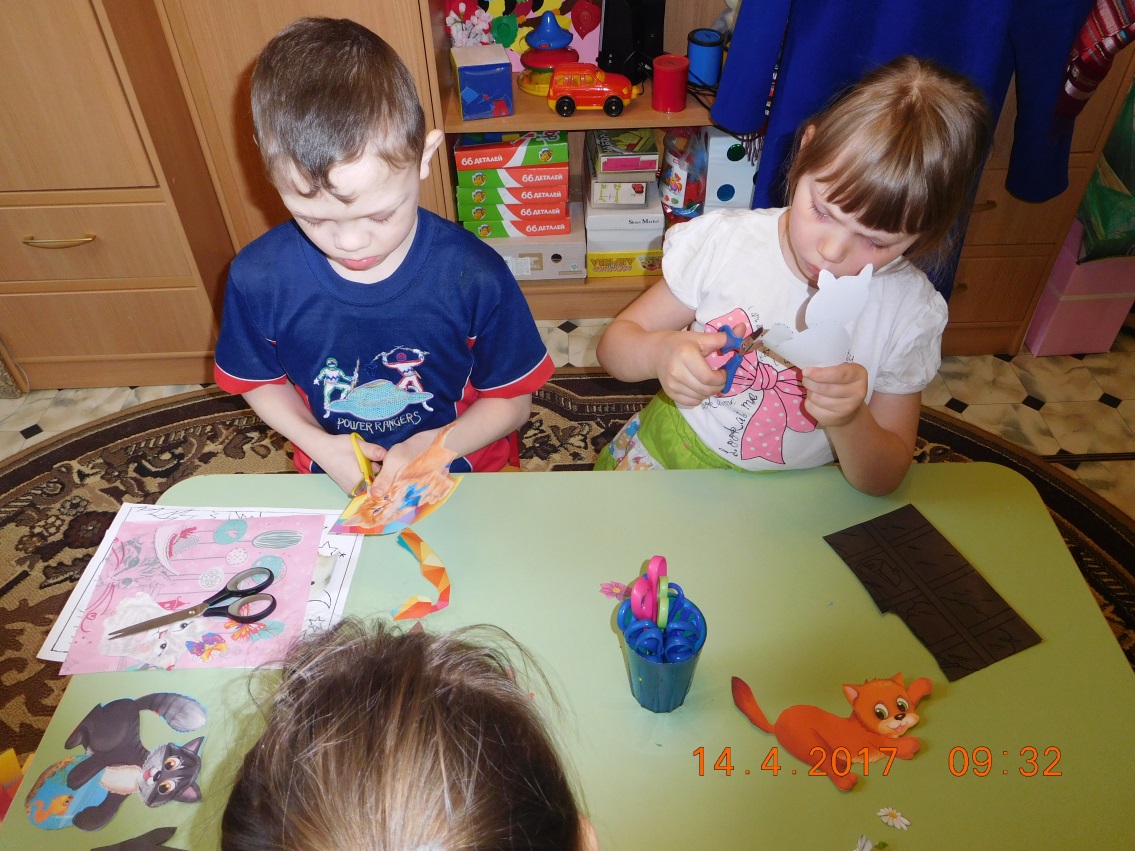 КрюковНикита
Зеленёва Екатерина
Павлова Ксюша
Капшуков Юра
Аверьянов Стас
Фёдорова Полина
Семёнов Семён
Волохов Костя
Хлюстова Кристина
Евремов Денис
Нарышкин Егор
Фёдорова Полина Давыдов Богдан
Верность в гостях 
            у ребят
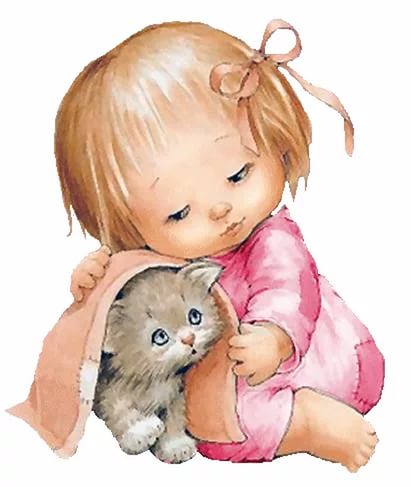 Спасибо за внимание